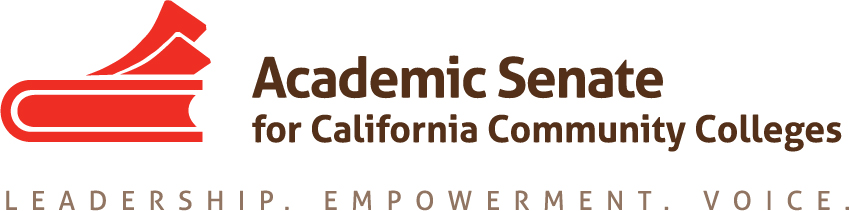 Engaging All Faculty in Guided PathwaysJanet Fulks, Faculty Lead- Capacity BuildingCarrie Roberson, ASCCC North RepresentativeLorraine Slattery-Farrell, ASCCC South Representative
[Speaker Notes: 5 minutes
ALL: Welcome- introduce ourselves!]
CCCCO Guided Pathways Award Program
(g) Participating community colleges may use grant funds to implement guided pathways programs for various purposes, including, but not limited to any, or any combination, including all, of the following: 
(1) Faculty and staff release time to review and redesign guided pathways programs, instruction, and support services. 
(2) Professional development in areas related to guided pathways. 
(3) Administrative time to coordinate, communicate, and engage college stakeholders in the process of developing and implementing guided pathways programs.
(4) Upgrades to computer and student information systems to improve tracking of student progress.
[Speaker Notes: 2 minutes
CARRIE: Overview- reality!
Timeline: CCCCO Self Assessment submitted (all 114 colleges), Multi-Year Work Plan due March 30th (the past!)]
The 10+1 and Guided Pathways
[Speaker Notes: 3 minutes
CARRIE: Overview- reality, continued!]
GUIDED PATHWAYSFRAMEWORKS
CLARIFY THE PATH
ENTER THE PATH
STAY ON THE PATH
ENSURE LEARNING
What do faculty already do to contribute to the success of students?
[Speaker Notes: 20 minutes
CARRIE/LORRAINE: Based on the identified principles and frameworks, what do faculty already do to contribute to the success of students?]
ASCCC Guided Pathways Task Force Survey given to Academic Senate Presidents Spring 2018
79 responses from 62 different colleges
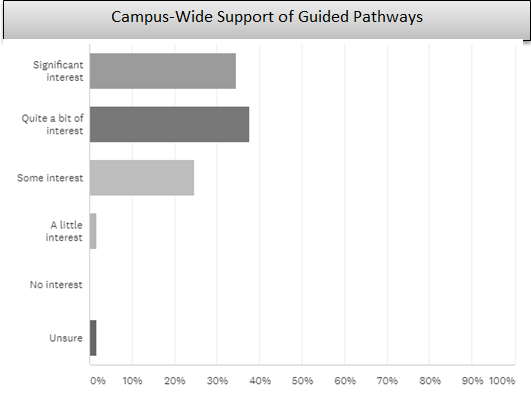 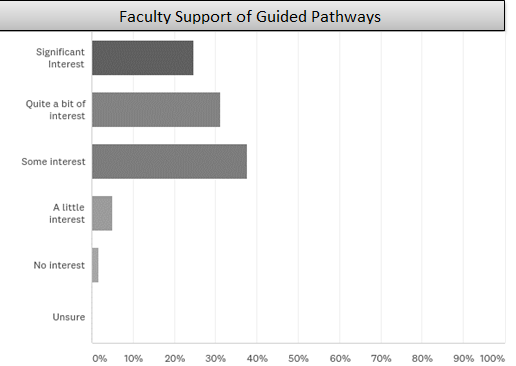 [Speaker Notes: JANET]
Faculty Driven Processes
70% of respondents felt the GP effort at their college was faculty driven
30% that did not agree, had some specific comments about admin driven efforts or inability to contribute
We have ensured this by making every step towards the GP framework subject to Senate approval. Additionally, as Senate President, I co-chair the GP Steering Committee which has a majority of faculty on the committee.
Efforts are spear-headed by a team that includes a Transfer/GE faculty, a CTE faculty, a Basic Skills faculty, and Counselors. The team works closely with the CIO.
[Speaker Notes: JANET]
Faculty Driven Processes Key Points
90% of respondents did feel there was sufficient faculty voice
Taskforce structure
Ensuring broad dialog
A standing agenda item
Use existing processes
Approve concepts, plans assessments through classified and student senates or groups
Stipend people (faculty, students classified) where there is work
Build into governance structures and improve structures as you go
[Speaker Notes: JANET]
ENGAGING ALL FACULTY
Academic senates must take leadership in the effort.  
Ensure faculty involvement from all disciplines and expertise.
Use governance structure and committees to keep faculty involved and engaged.
Advocate to support faculty efforts with time and resources.
[Speaker Notes: ATTENDEES PONDER THE FOLLOWING… OR ANSWER?
JANET: What does must take leadership mean to you? Your campus?
LORRAINE: Who are we talking about- from all disciplines and expertise?
JANET: What are you doing on your campus to support faculty efforts with time and resources?
LORRAINE: If you do not know the answers, how will you find out? 
CARRIE: What can you do as a 1st step?
If, time- participatory activity!]
ASCCC Guided Pathways
Guided Pathways Task Force
Guided Pathways Faculty Leads
Guided Pathways Resource Teams:
Local Visits
Facilitation
“Expert” Assistance
Guided Pathways Liaisons
Educational Policies Task Force
[Speaker Notes: 5 minutes
CARRIE]
[Speaker Notes: TIME BENDER!]